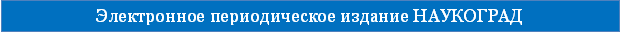 МЕТОДИЧЕСКАЯ РАЗРАБОТКА 
«АНГЛИЙСКОЕ ЧАЕПИТИЕ»
Достовалова Светлана Николаевна
педагог дополнительного образования
Муниципальное образовательное учреждение дополнительного образования для детей «Центр детского (юношеского) технического творчества»
г.Кыштым Челябинской области
Вторая Всероссийская научно-методическая конференция, 10 ноября 2014 - 10 февраля 2015
"Педагогическая технология и мастерство учителя"
Английское чаепитие
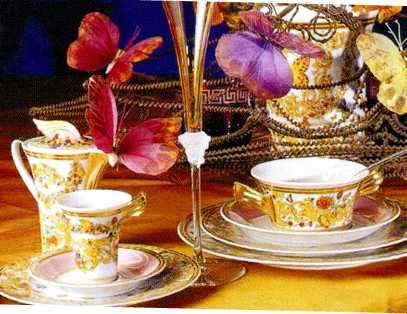 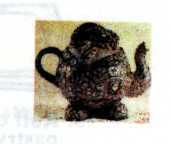 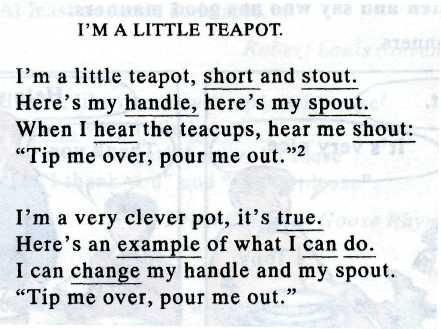 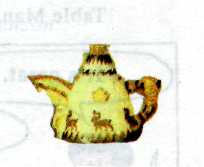 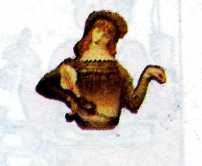 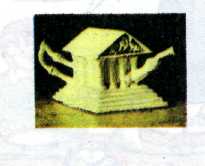 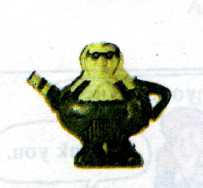 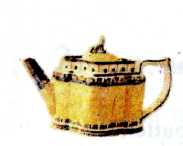 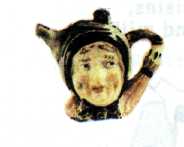 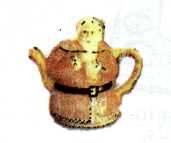 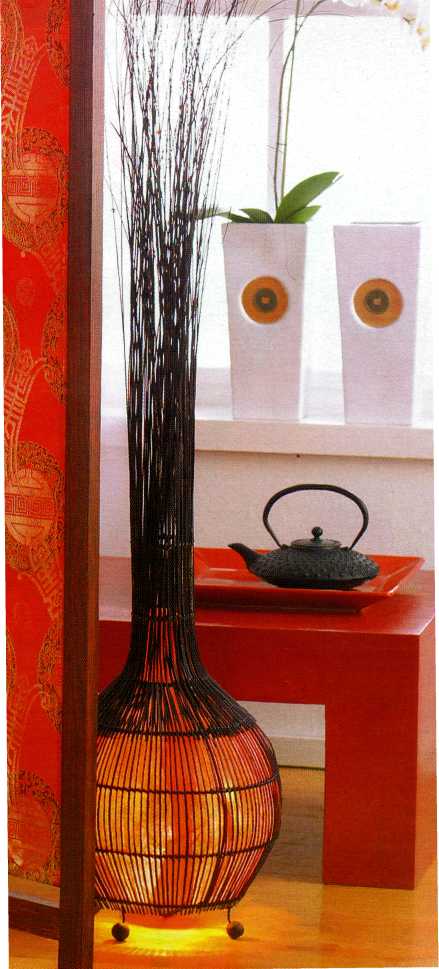 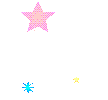 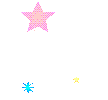 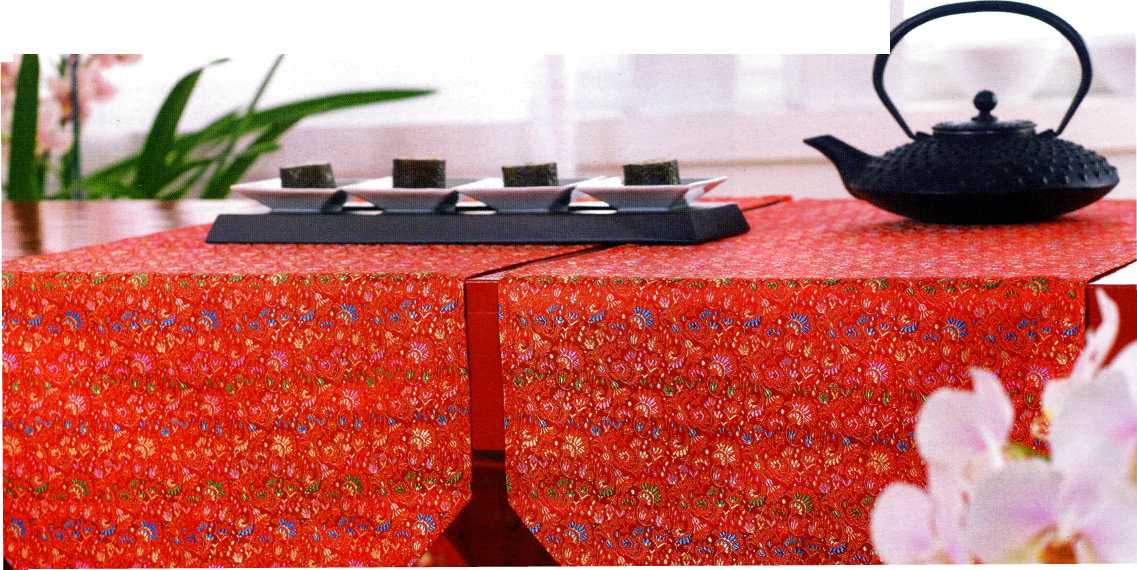 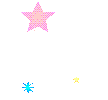 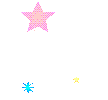 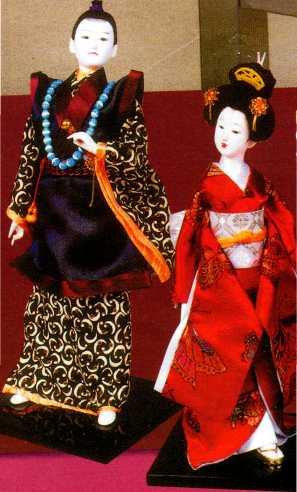 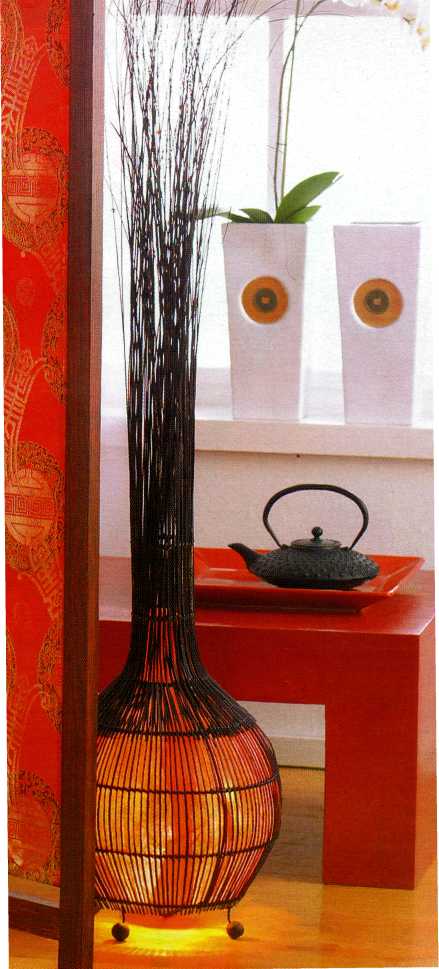 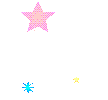 Приготовление  английского чая:
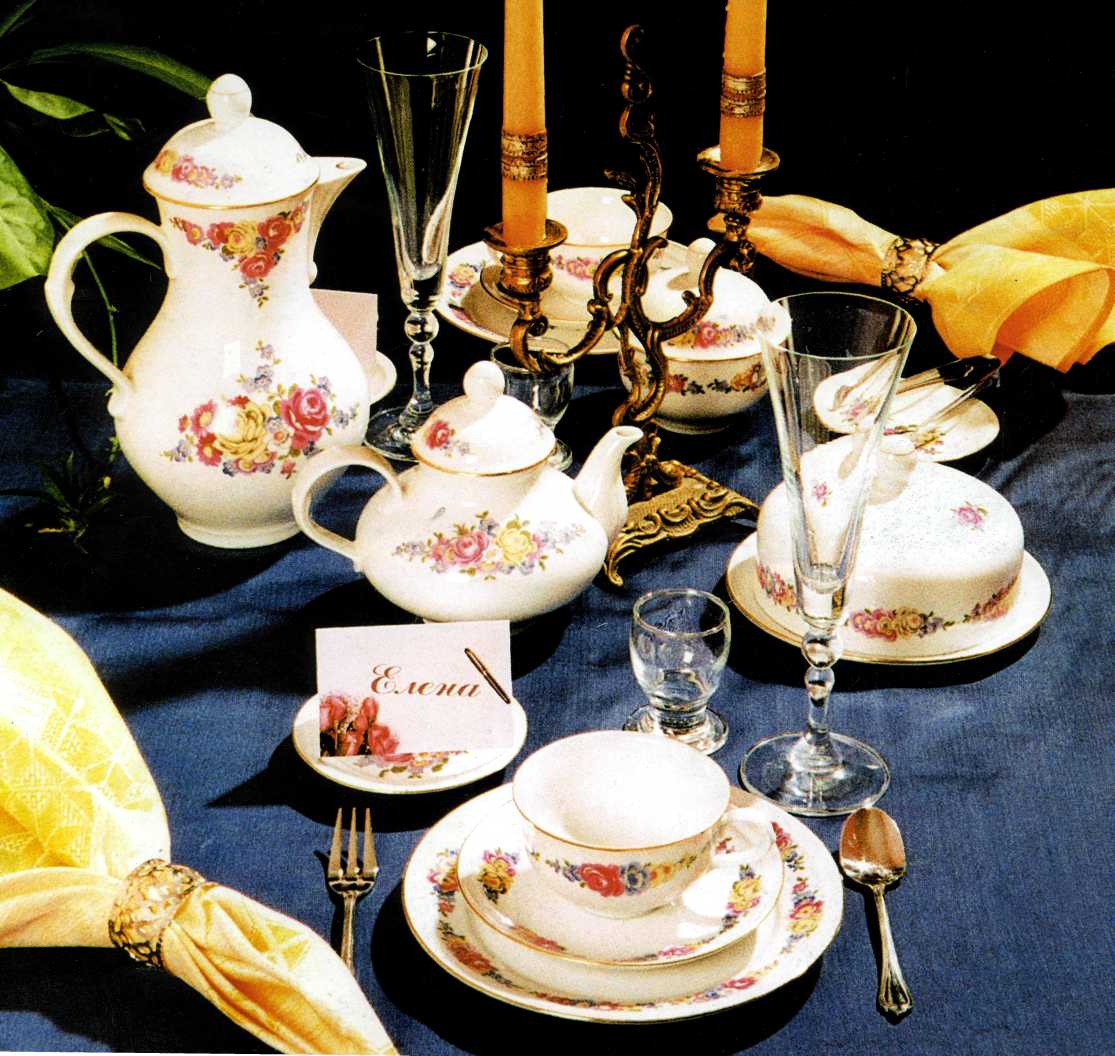 На один литр кипятка берут 30-35 грамм сухого чая
Заварочный чайник должен быть сухим и прогретым
Чай обязательно заливают кипящей водой
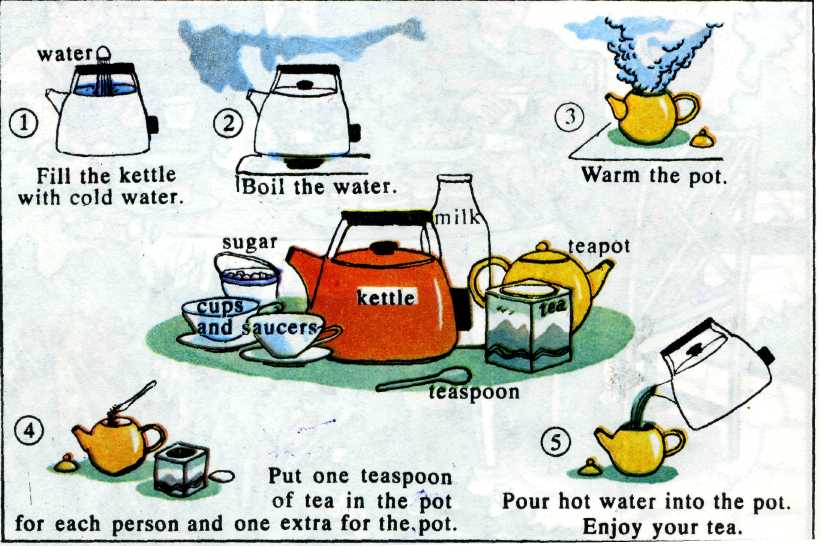 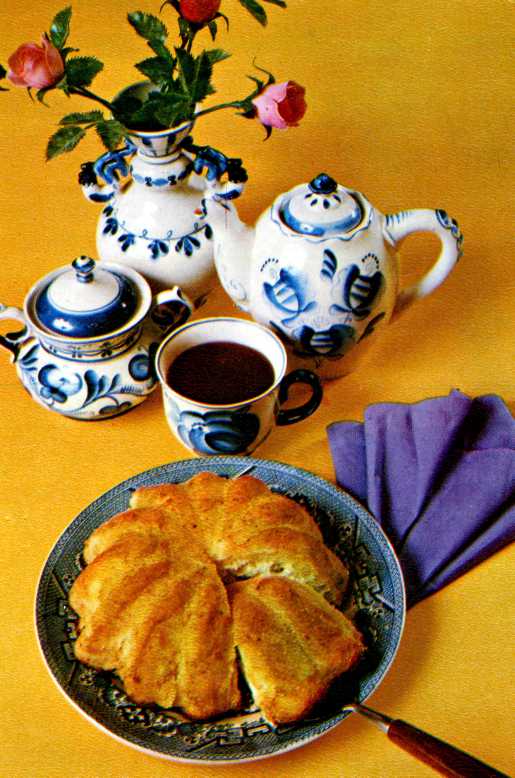 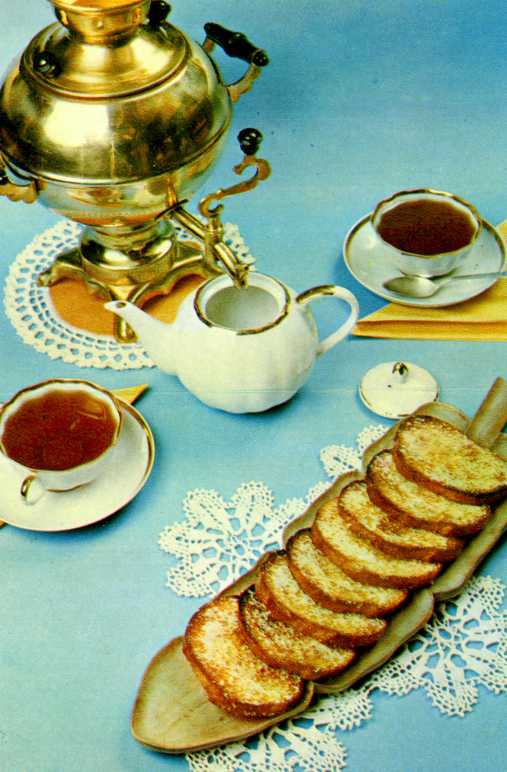 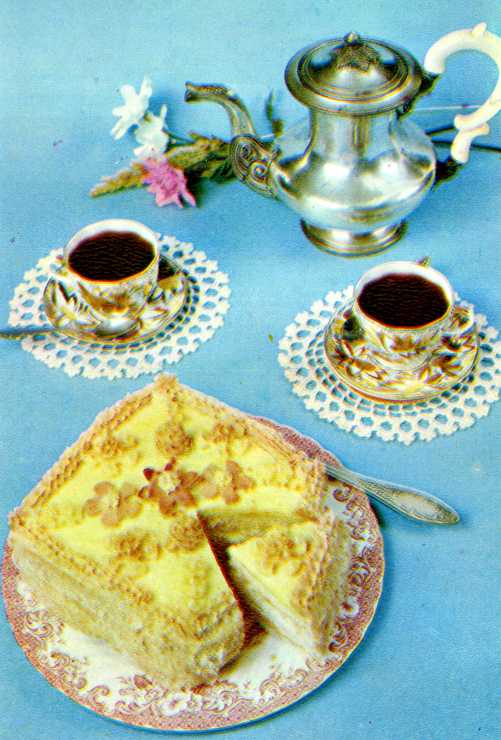 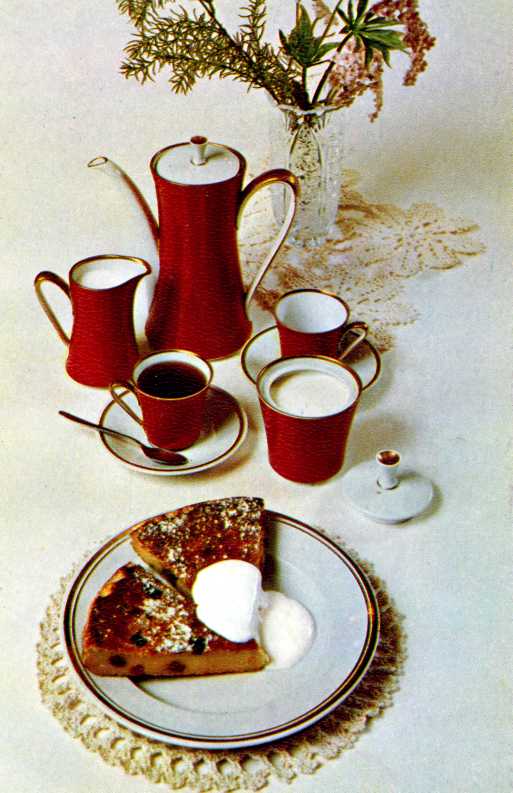 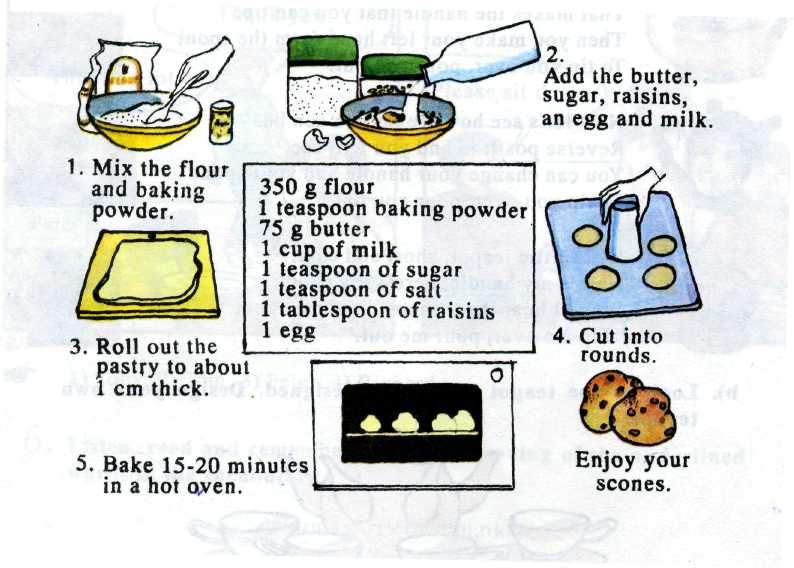 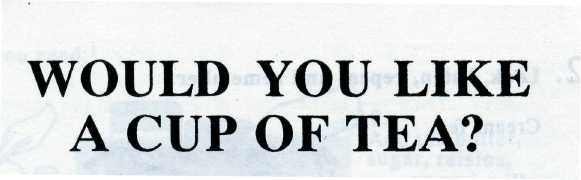 Приятного чаепития !